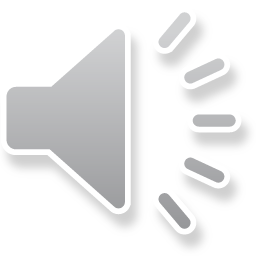 Recruiting Reality Check: You Can Study Away and Find an Internship!
Tamara Ingram, Brigid Beachler, and Melissa Burgess
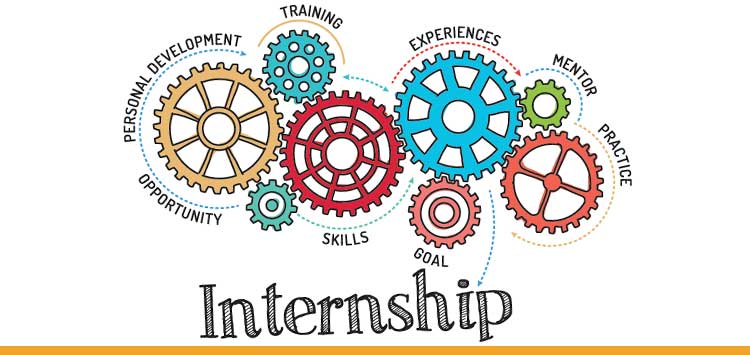 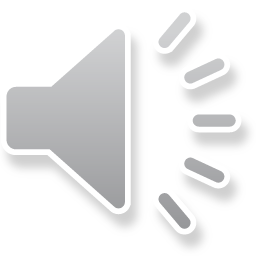 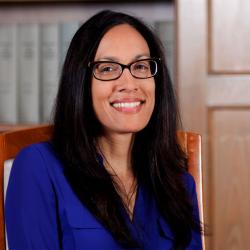 Tamara Ingram
Assistant Director of International Programs 
ILR Exchange/Study Abroad Advisor

Email:  tsi4@cornell.edu
Phone: 255-1621
Office:  121 Ives Hall
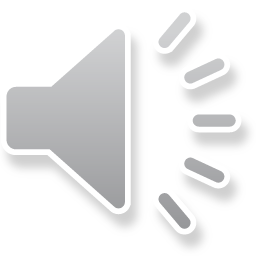 Brigid Beachler
Managing Director: 
ILR Credit Internship Program 

ILR/UCD Semester in Dublin Program
Contact Info: 
119 Ives Hall (Classroom building)
Phone:  607-255-2266
Email: bk30@cornell.edu 
www.ilr.cornell.edu/creditinternships 
www.ilr.cornell.edu/Dublin
www.facebook.com/ilrcreditinternship/
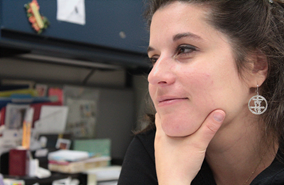 Click to add text
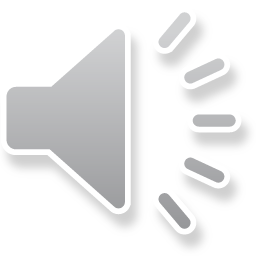 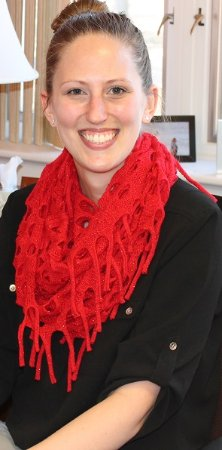 Melissa Burgess
Assistant Director | Career Services

Email: mmb342@cornell.edu
Phone: 255-2725
Office:  202 Ives Hall
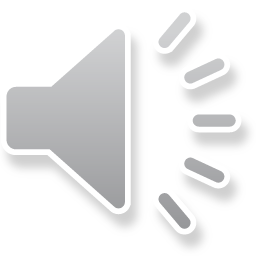 Goals
To provide an overview of ILR semester-long off-campus opportunities
To bust common myths about being off campus
To provide participants with an off-campus opportunity planning toolkit
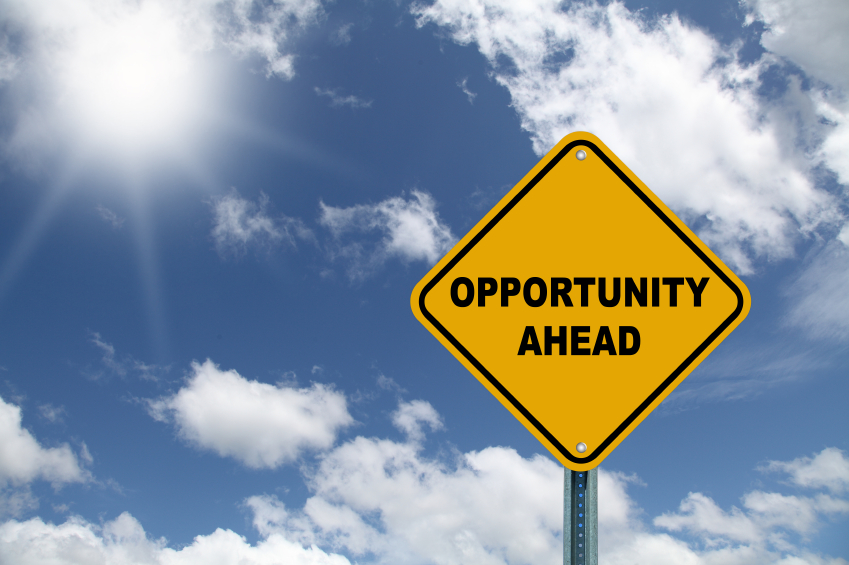 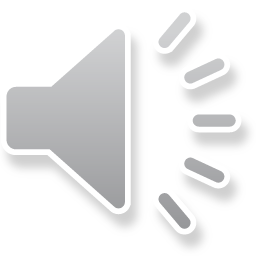 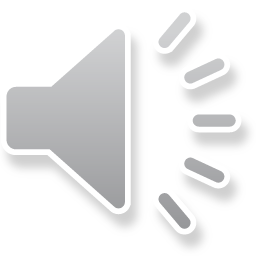 Semester Study Abroad Eligibility
Registered, full-time student
Junior or Senior status
Good academic standing
Making satisfactory progress towards completing required ILR coursework
3.0 GPA (some programs may require higher GPA)
Good standing with the ILR School/Cornell University
Fulfill requirements of host university/program (e.g. GPA, language, etc.)
Complete necessary application materials by stated deadlines
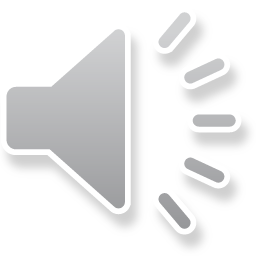 Costs
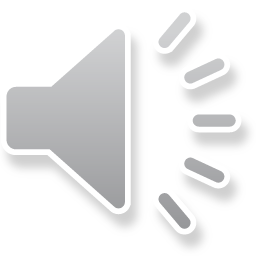 Next Steps...
Begin exploring programs at https://experience.cornell.edu/.   
Contact Tamara Ingram for an appointment (tsi4@cornell.edu), or stop by 121 Ives Hall.
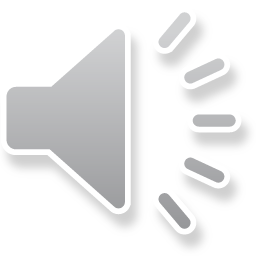 ILR/UCD Semester in Dublin Program
The ILR/UCD Semester in Dublin Program is  a comprehensive collaboration between ILR & the Lochlann Quinn School of Business at University College Dublin. Our mission is to afford students the opportunity to enhance their understanding of the international dimensions of the ILR field by illuminating issues of work & workplace relations affecting the 28 member nations of the EU.
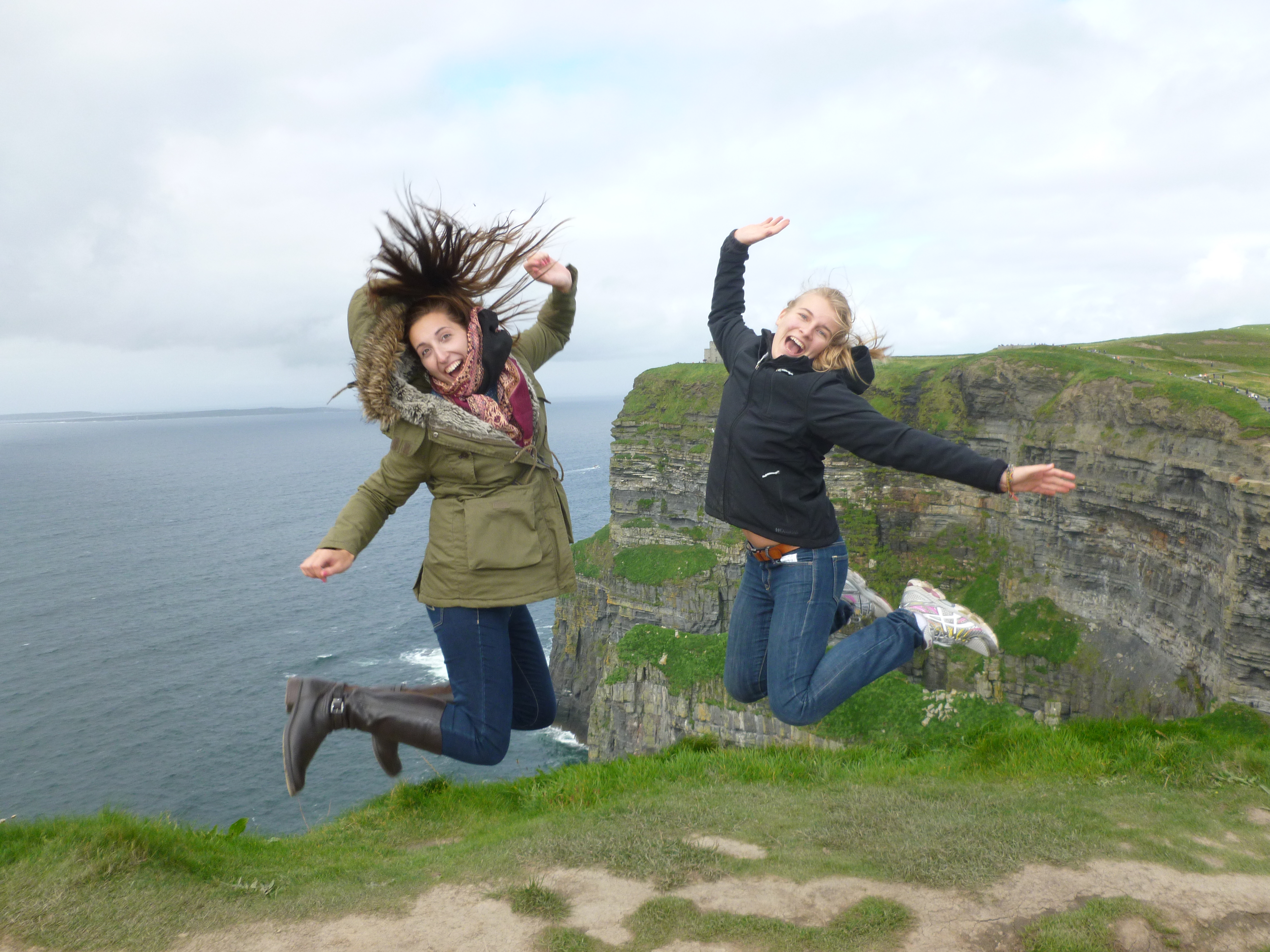 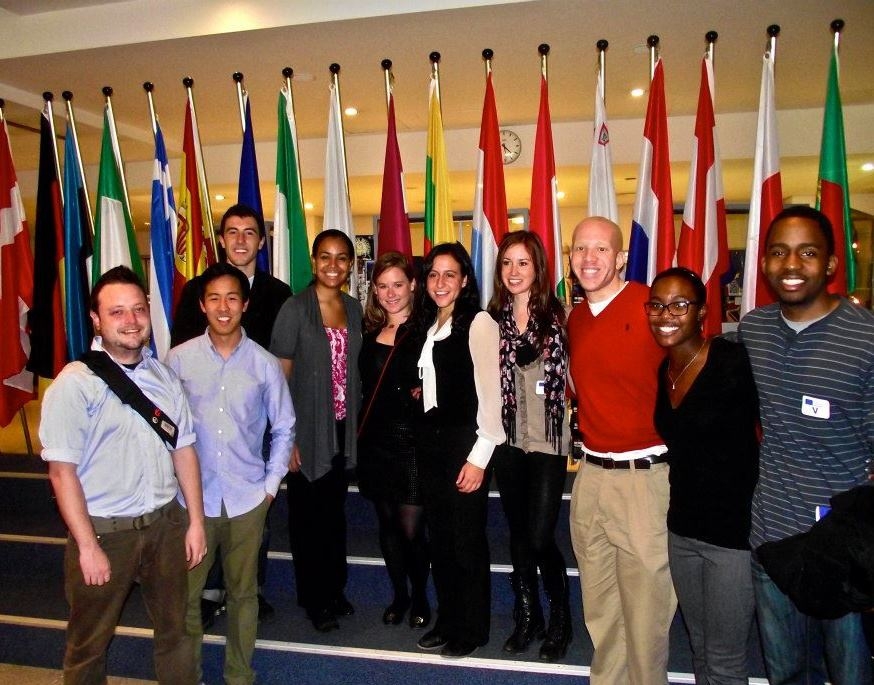 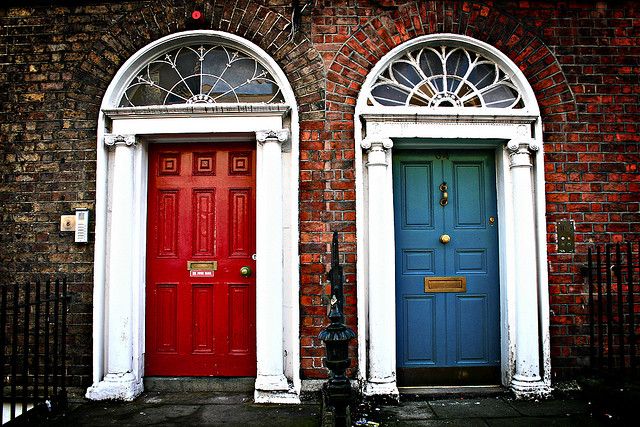 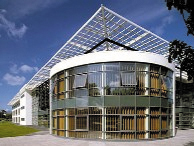 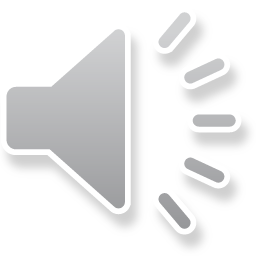 Eligibility Requirements
Minimum 3.0 GPA
Completed most of the core ILR curriculum  
Interview & Application
Good academic standing
No open JA violations
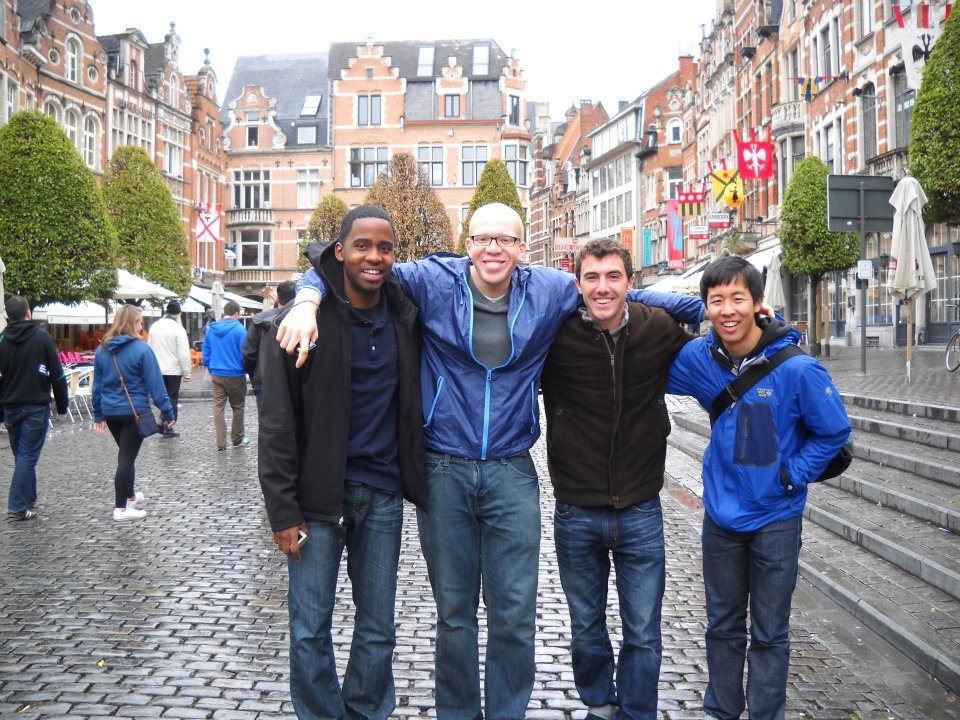 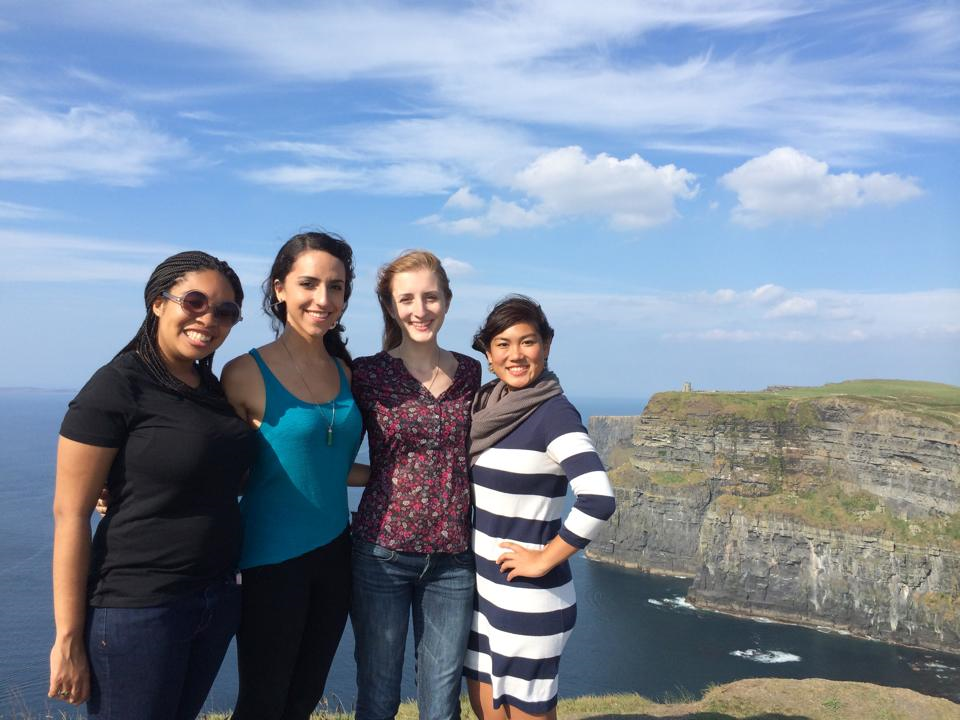 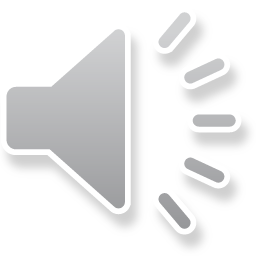 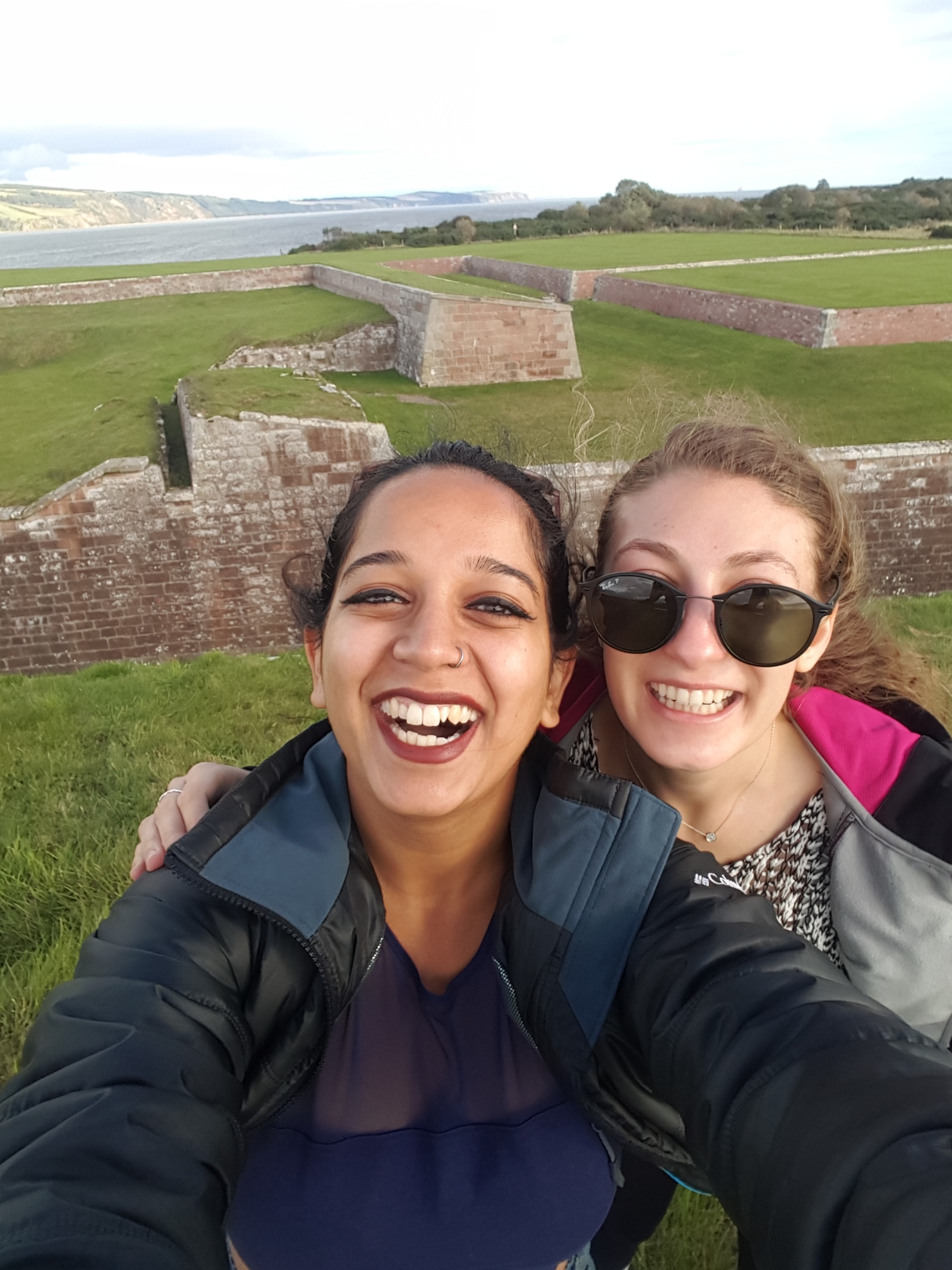 Program Highlights
Receive full-semester of ILR credit 
Courses will count toward your GPA
Guaranteed on or off-campus housing
Visits to multi-nationals operating in Dublin
Special study trip to the European Parliament in Brussels, Belgium
Special study trip to the European University Institute in Florence, Italy
Exciting social & cultural program throughout Dublin & Ireland
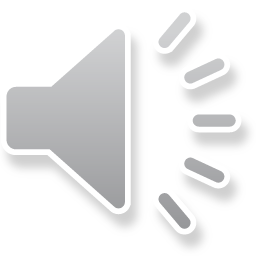 ILR Credit Internship Program
Your future, Your career, Your Internship:  the ILR Credit Internship Program
Created over 40 years ago to complement the academic mission of the ILR School by affording 
advanced ILR undergrads the opportunity to enhance their understanding of the field of 
industrial & labor relations by working for a semester in one of the professional careers it 
encompasses.

		Human resources      		Government
		Trade unions              		Labor & Employment Law firms
		NGOs/non-profits       		HR consulting
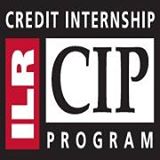 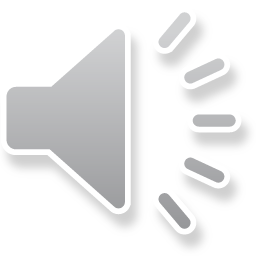 Credit Internships available throughout the United States & in a variety of international locations
NYC					Washington, DC		Australia 			Boston
Redmond, WA			Zambia				Singapore		Ithaca
Los Angeles			Orlando				Denver			Among many others!
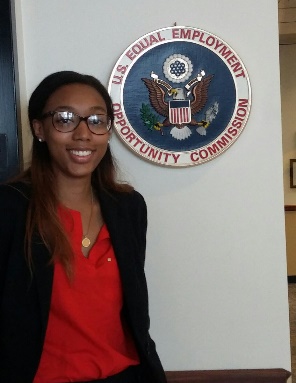 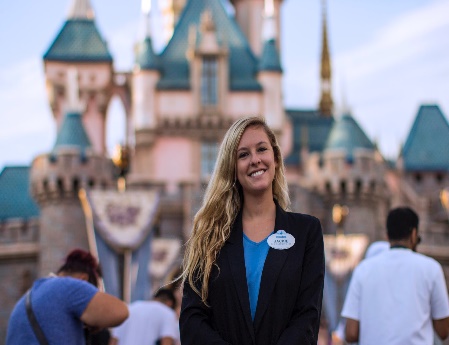 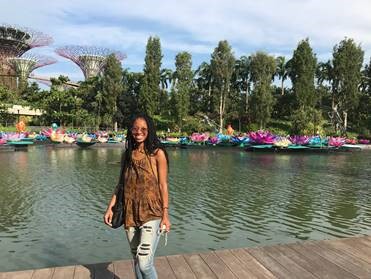 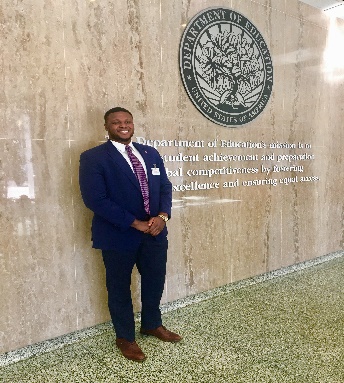 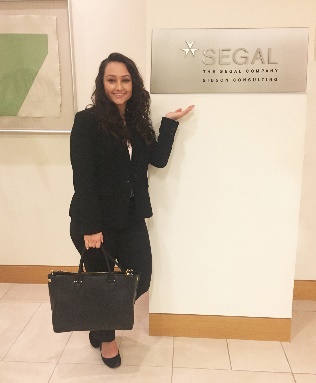 Jaylexia Clark:  EEOC, Tampa
Jackie Dack, DisneyLand, LA
Kyonne Rowe, Dept. of Education, DC
Rebecca Robb, Sibson Consulting, NYC
Imani Majied, Lien Institute, Singapore
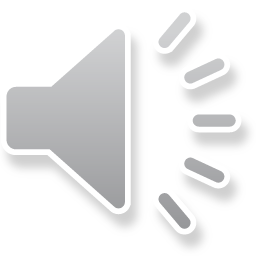 Eligibility Requirements
2.7 GPA minimum 
              Completed most of the core required courses
              Good Academic Standing
              No open JA violations
              Interview
             Complete application
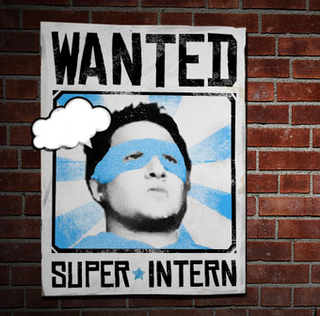 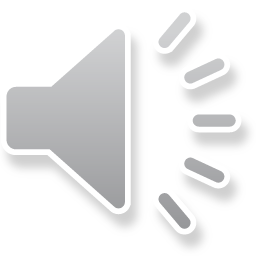 Program Highlights
Professional quality, full-time internships in the ILR field
Receive a full-semester's credit (12-16 credits)
Mentorship & Networking
Continue making progress toward graduation
Build professional skills 
Clarify academic & career goals
Cookies at every event!
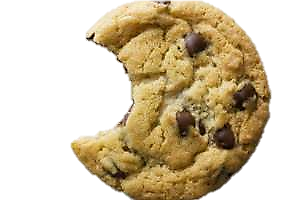 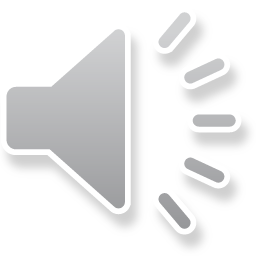 Next Steps...
Email Brigid Beachler (bk30) for an appointment
Stop by 119 Ives
Visit our webpages:  www.ilr.cornell.edu/creditinternships                                      www.ilr.cornell.edu/dublin 
Visit our Facebook page: https://www.facebook.com/ilrcreditinternship/
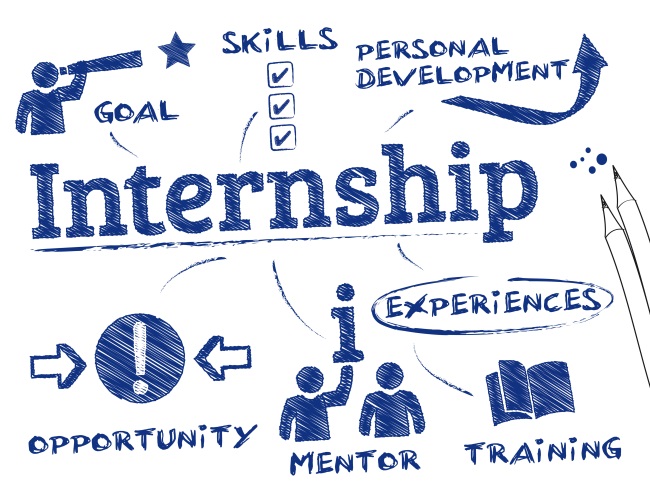 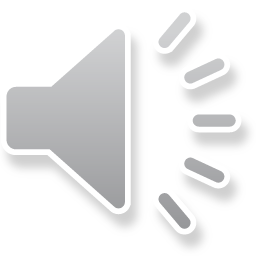 Commonly Believed Myths
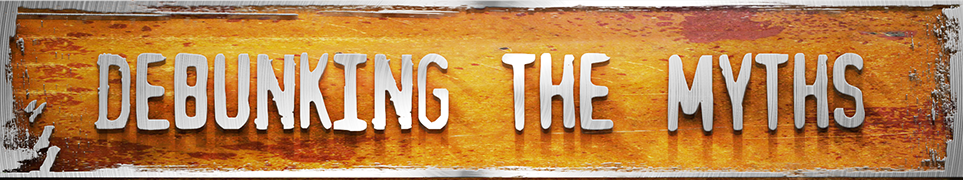 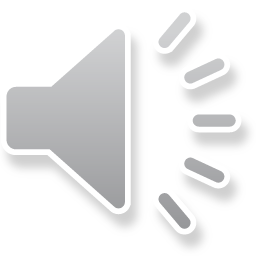 Myth 1:  There is nothing I can do to prepare                  for a job search before I go off-                 campus.
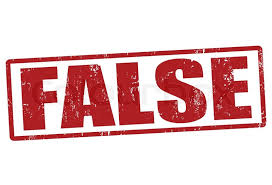 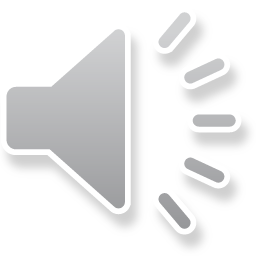 Myth 2:   I CAN apply for a job or an                  internship if I am off campus.
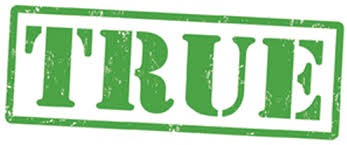 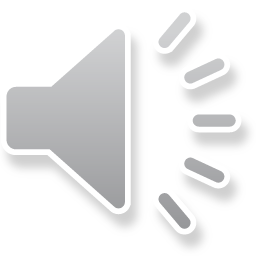 Myth 3:  I cannot network while I am off-                campus.
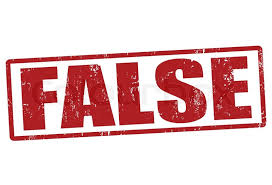 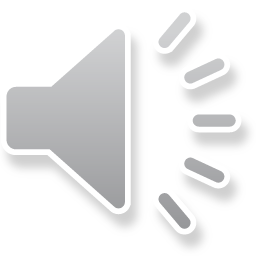 Myth 4:  I can only participate in on-campus                 recruiting if I am on campus
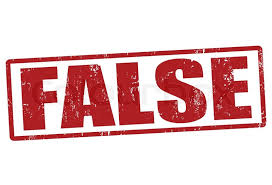 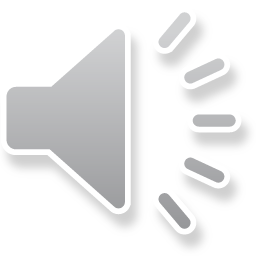 Myth 5:  I WILL be able to land an                 internship/job in finance or                 consulting if I study away in the fall
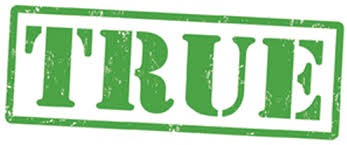 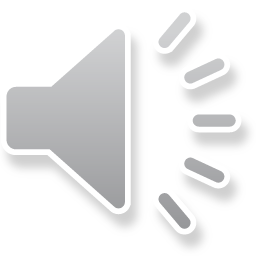 Your 
Planning Toolkit
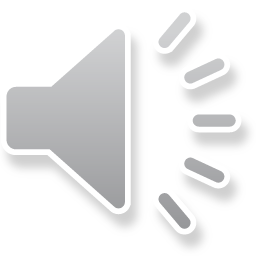 Tips for a successful search
Pre-Departure:

Meet with OCS to discuss your recruiting goals
Network with other ILRies who have successfully navigatedrecruitment from off-campus
Do a practice interview (including a phone/skype)
Get a resume/cover letter critique
Learn about ways to reach out to recruiters before you leave campus
Attend info sessions & workshops
Off-Campus:
Maintain regular contact with OCS
Stay up-to-date with opportunities in Handshake
Reach out to employers to set up alternative interviews (phone, zoom, skype, on-site)
Seek ways to do informational 
        networking with sponsors
  Network with alums in your host city
Post-experience:

Practice your story
Update resume, cover letter, personal statement

Update LinkedIn profile

Meet with ILR staff to reflect on your experience!
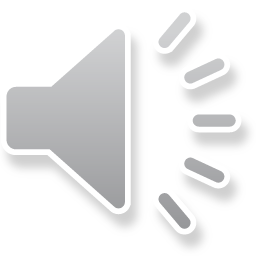 Student Success Stories
During the Fall semester of my senior year I worked as a Global HR Policy intern at Thomson Reuters through the Credit Internship Program. My position required me to research, draft, and assist my team in implementing sick leave laws and extending parental leave policies in the U.S. and Costa Rica. From drafting HR project proposals to managing the plan, I had the opportunity to use all the theory learned in class in a practical setting.     As a senior, I was a little hesitant about going through recruiting season away from campus, but I can assure you that it did not limit my opportunities. If anything, I think companies appreciated my effort of having to reach out to them and deal with the process away from school. My advice would be to stay organized and reach out to Career Services. I used a spreadsheet in excel to keep track of all important dates and requirements, and I called the office of Career Services as often as needed.  Now, I am happy to say that I accepted a full-time offer to join Harris Corp. this upcoming fall as an HR Business Partner, and I got to work with an amazing team and enjoy all the wonderful benefits from doing the Credit Internship Program.
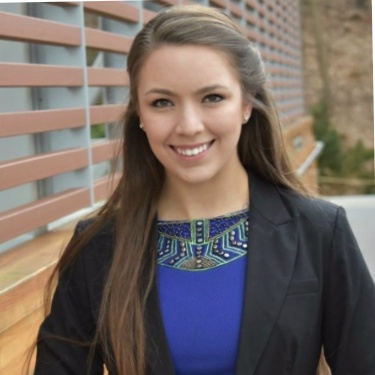 Estefania Palacios
BSILR '18
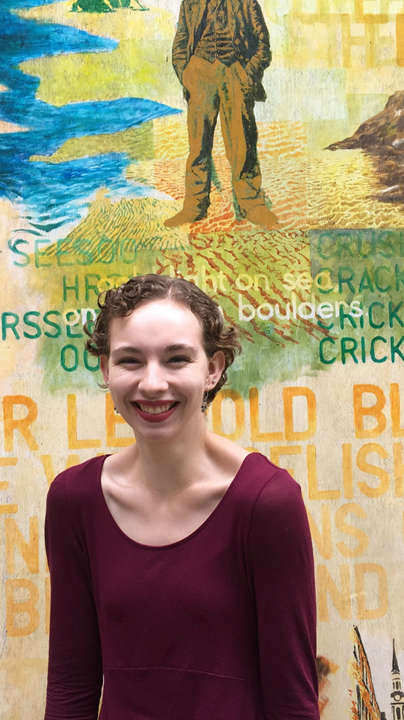 “I was very reluctant to go abroad during the fall of my junior year because of heavy fall recruiting, especially for junior summer internships. However, being abroad was actually advantageous. Like most study abroad students, I experienced a lighter course load. With a lighter course load, no work-study job, and smaller extracurricular commitments, I was able to focus more time on my search and be well rested for interviews. By being abroad you are less influenced by your on-campus peers' recruiting anxiety, which I found refreshing.

If you decide to go abroad in the fall, proactively network in the spring semester and summer before you go abroad, and tell recruiters you will be abroad in the fall. Networking calls are much easier to do when you have an American phone plan and are probably in the same time zone as your contact. However, networking while abroad is possible, and always quote your availability in your contact's time zone. Everyone I talked to was very eager to hear about what I was doing abroad, and some will make travel recommendations (one GE representative sent me a detailed list of things to do in Berlin). 

Overall, every student needs to make choices that work for them, but recruiting should not sway you away from going abroad in the fall. Employers recognize top talent is not afraid to lean into the unfamiliar, and going abroad demonstrates you embrace new challenges.”

Julia Allen BSILR ‘19